Готовим завтрак в школьной столовой школы № 2 г. Орла
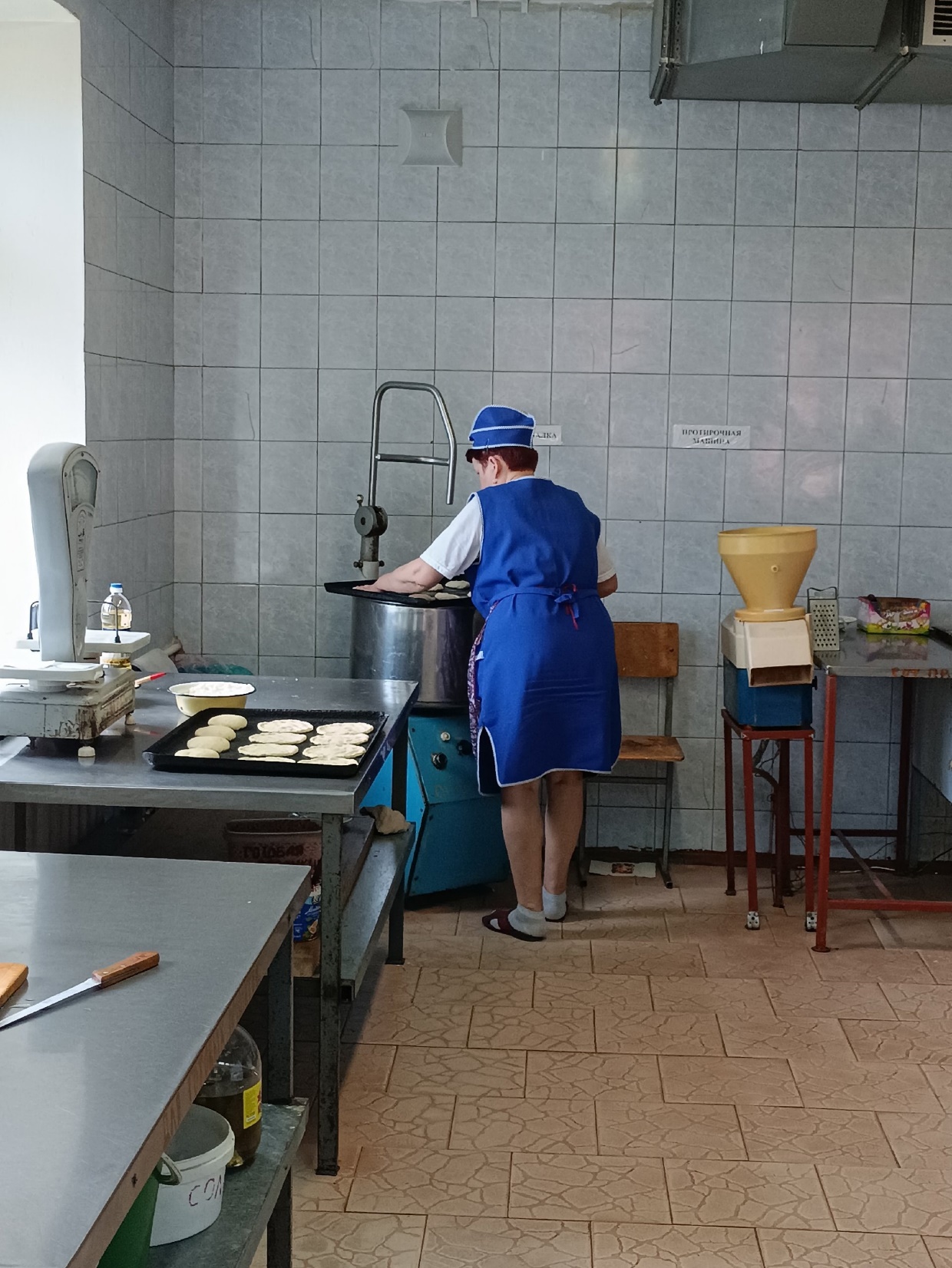 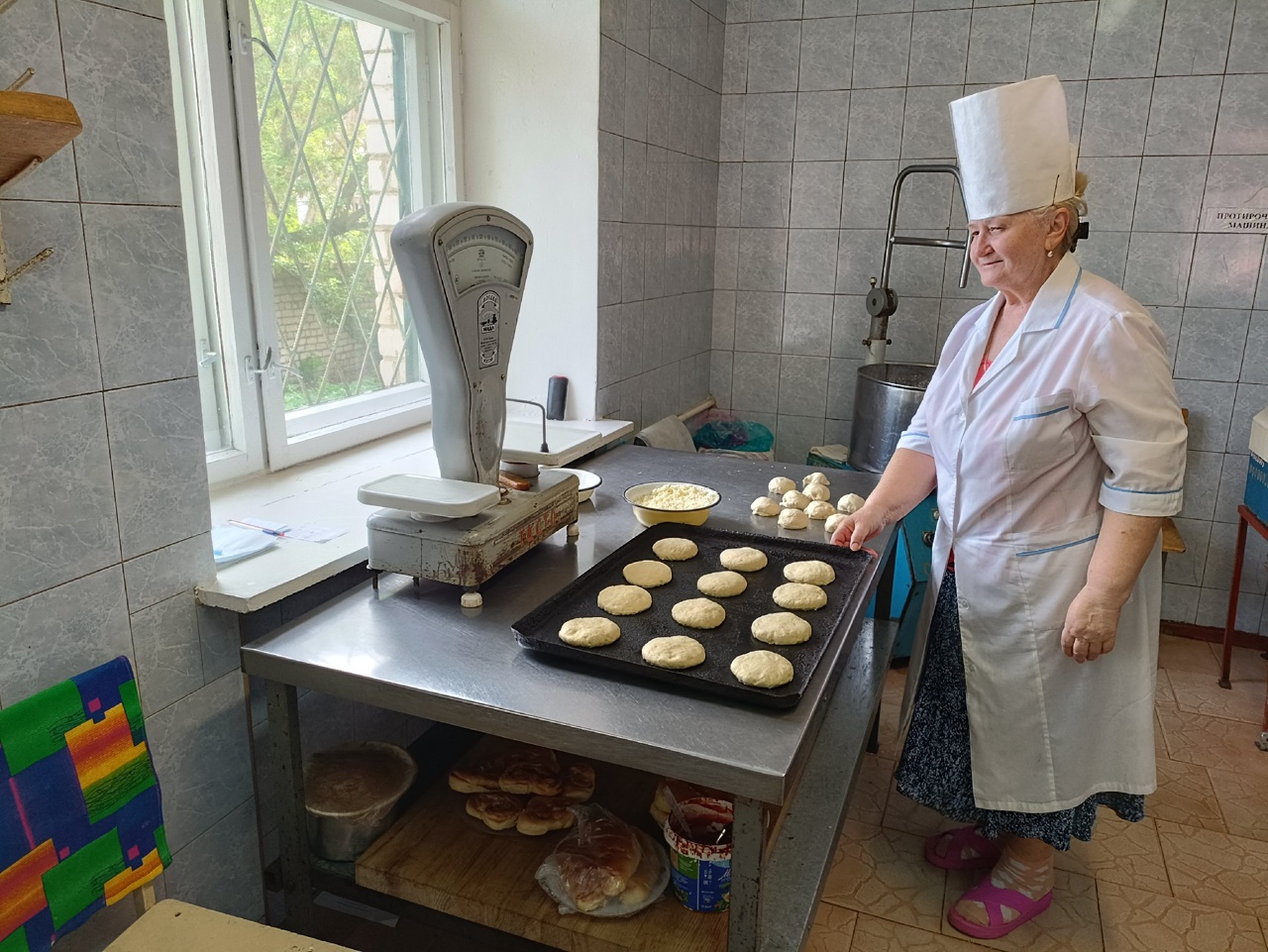 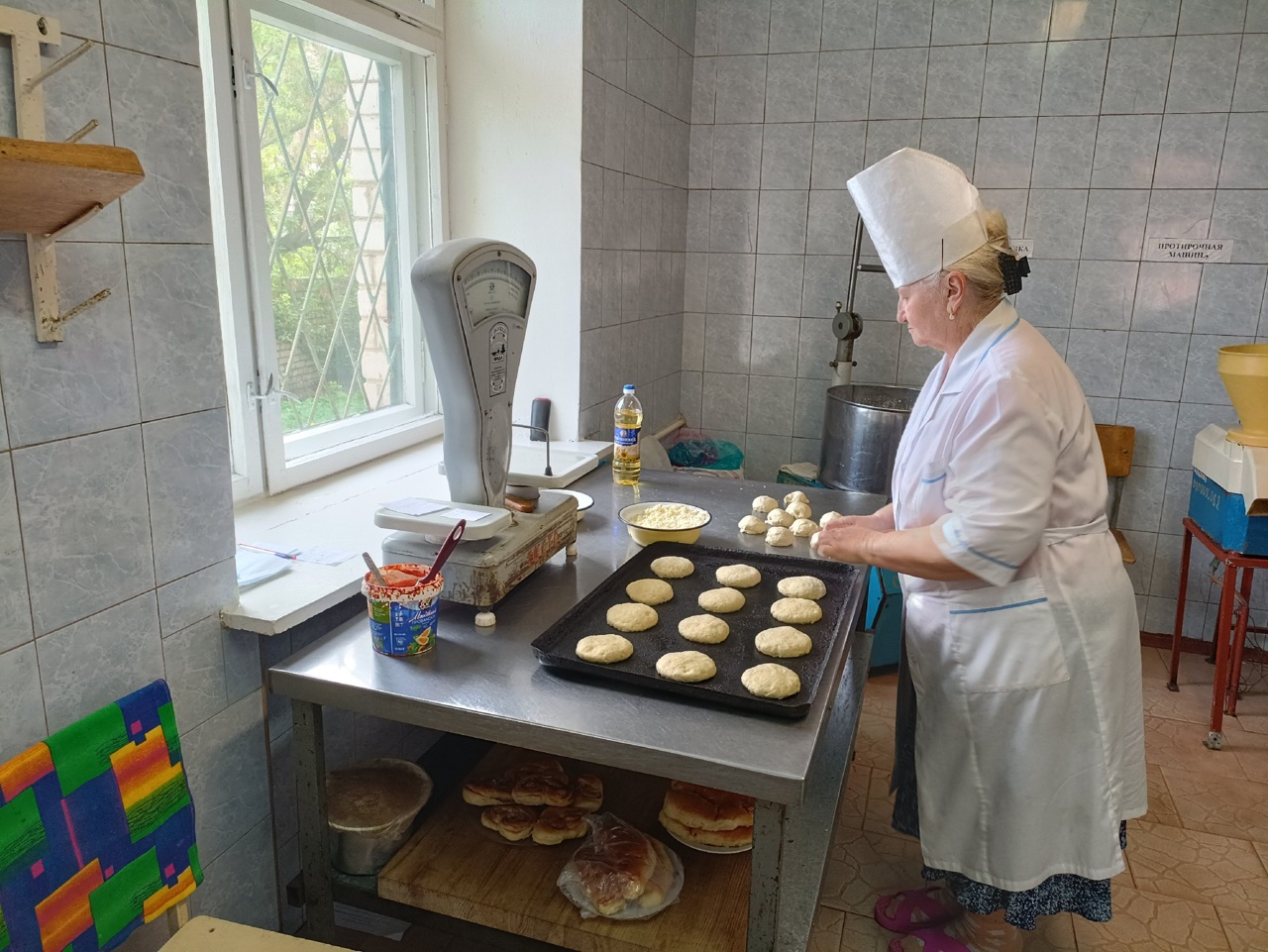 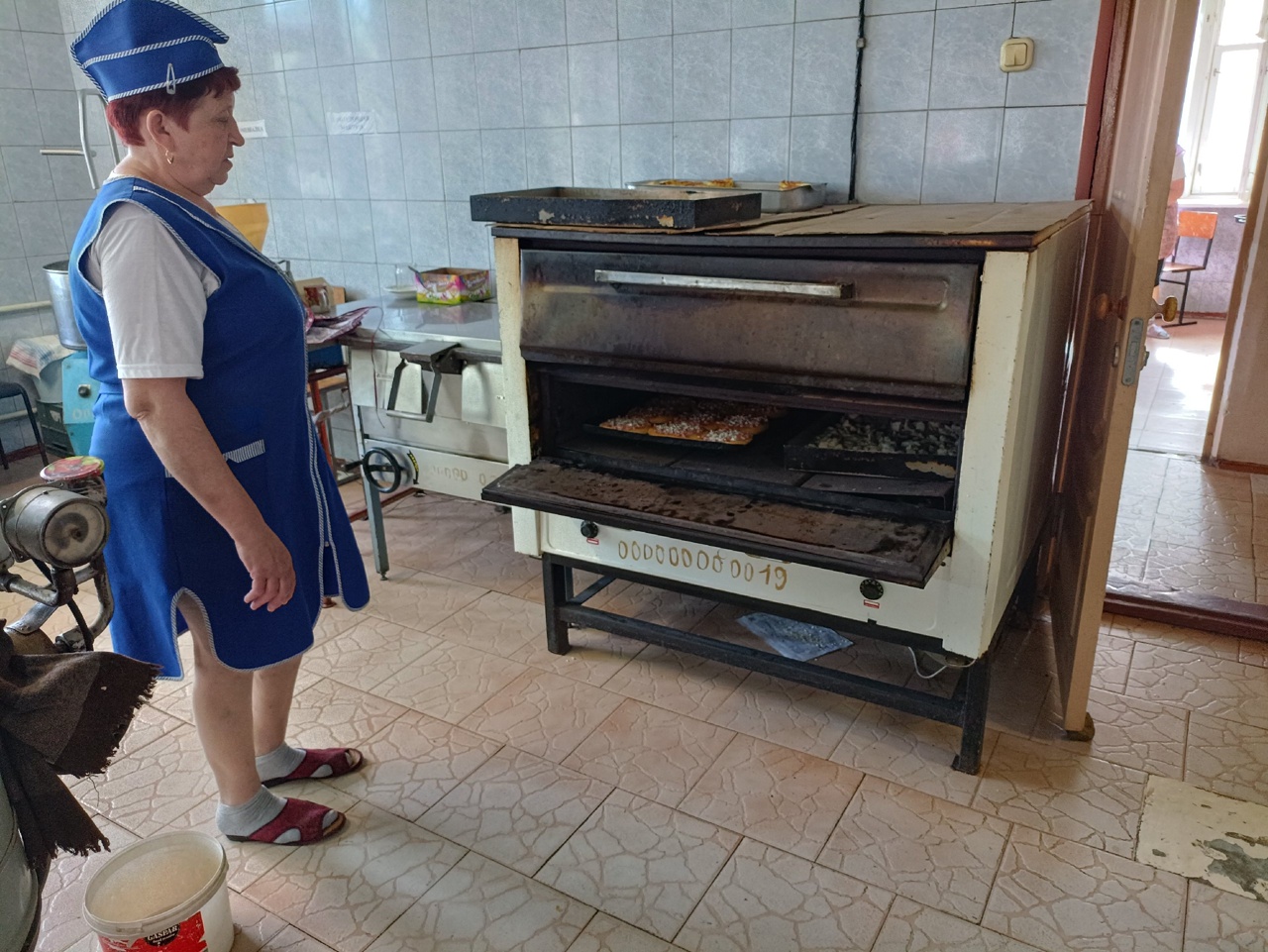 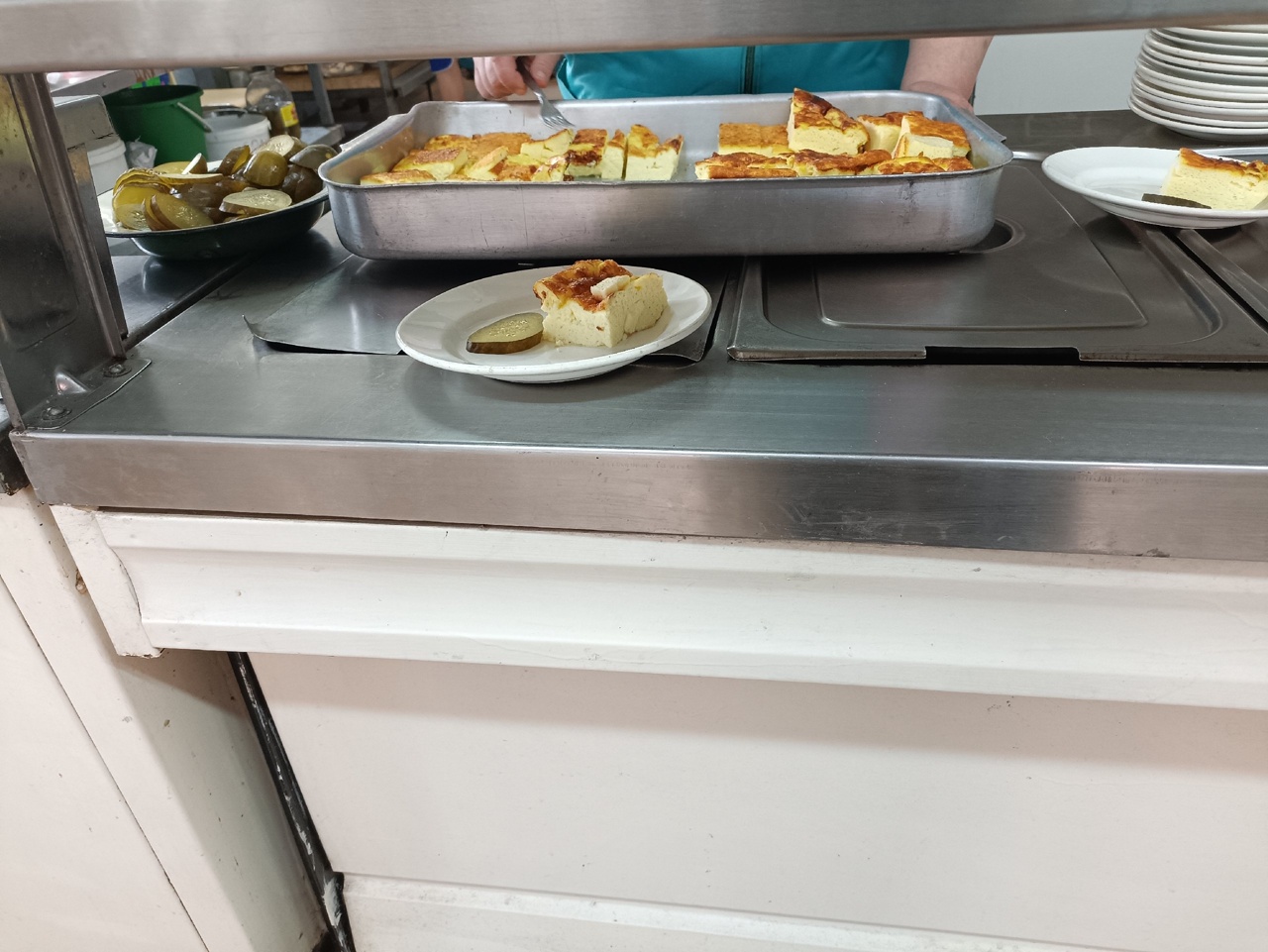 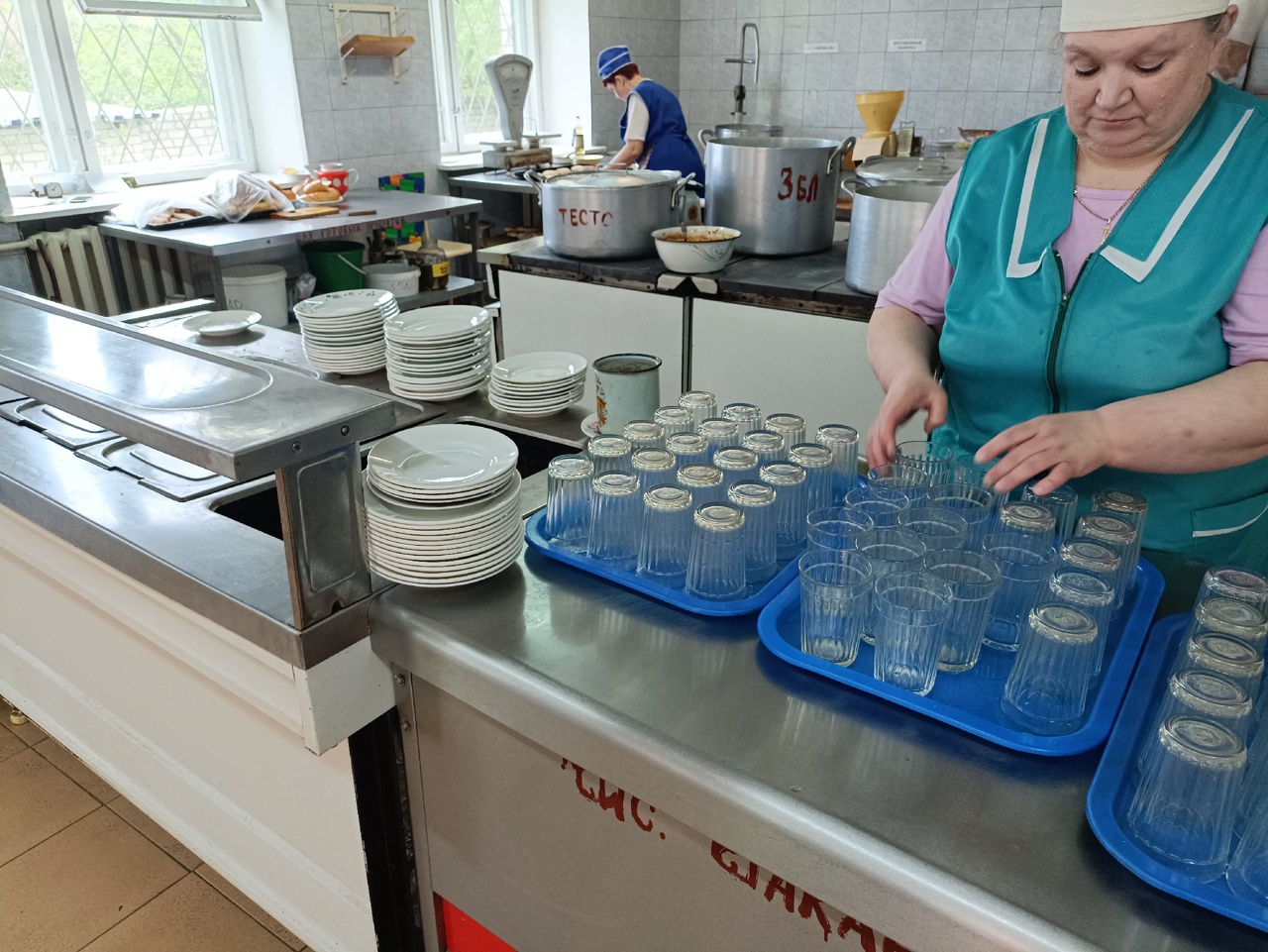 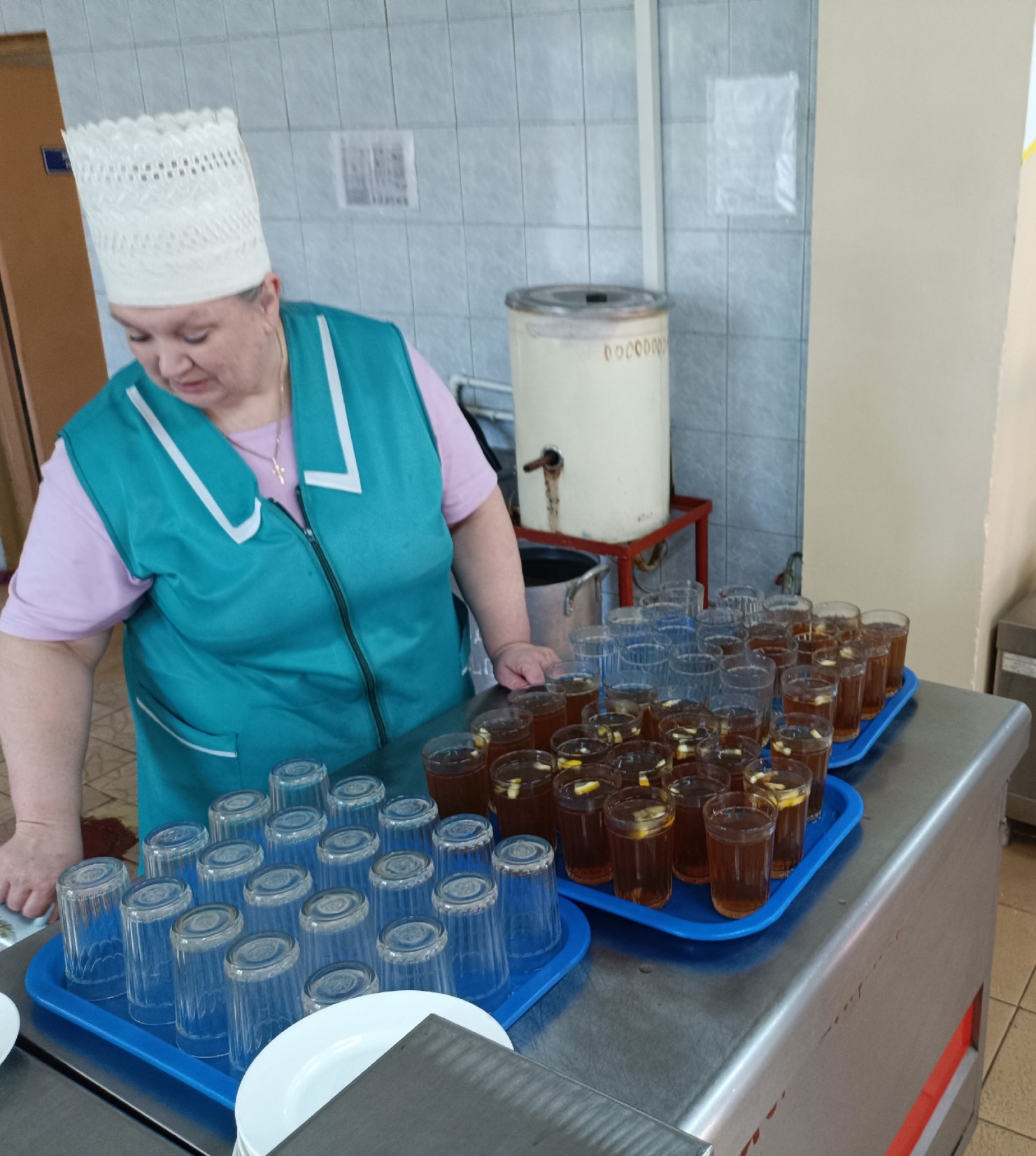 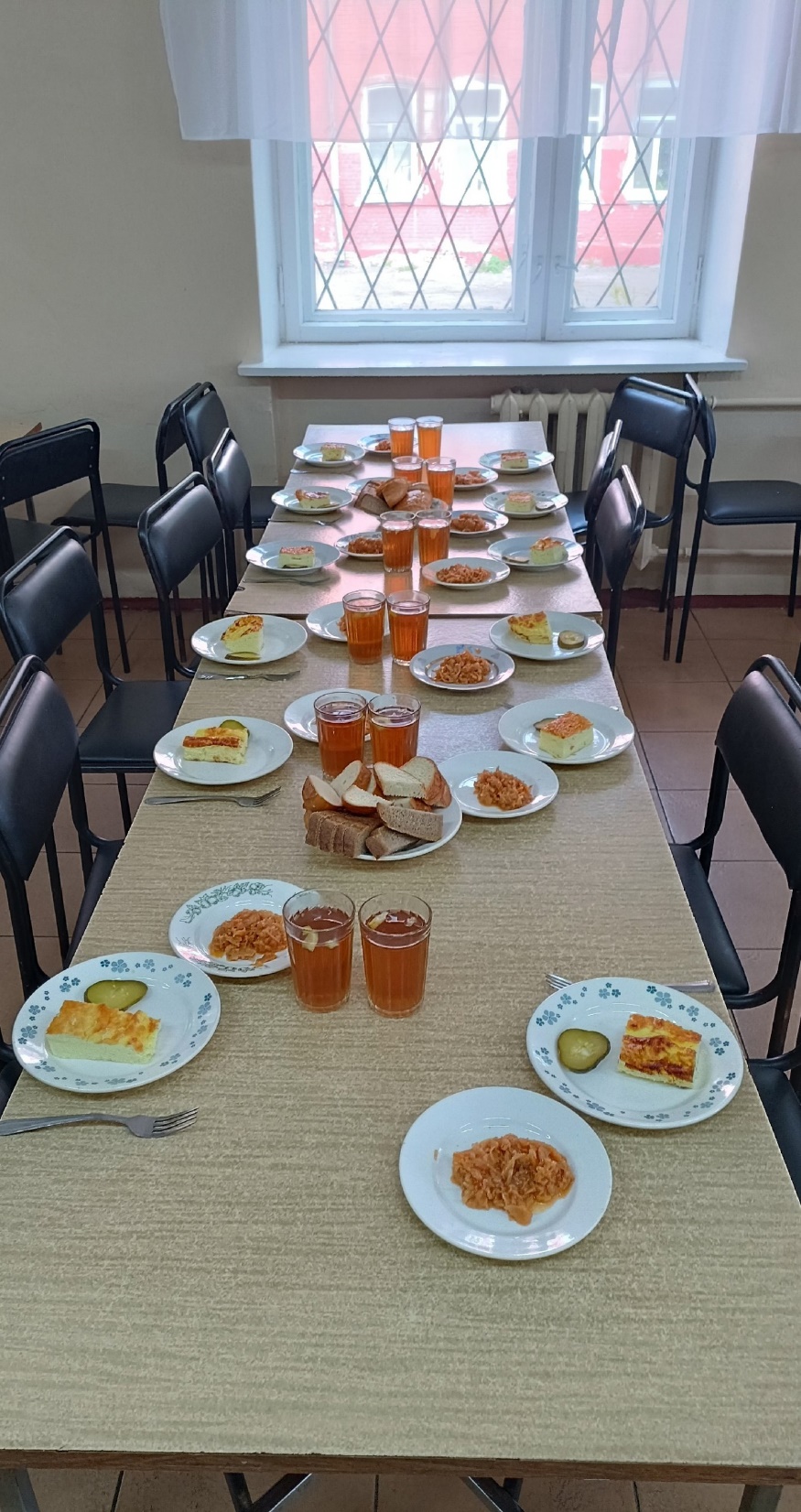 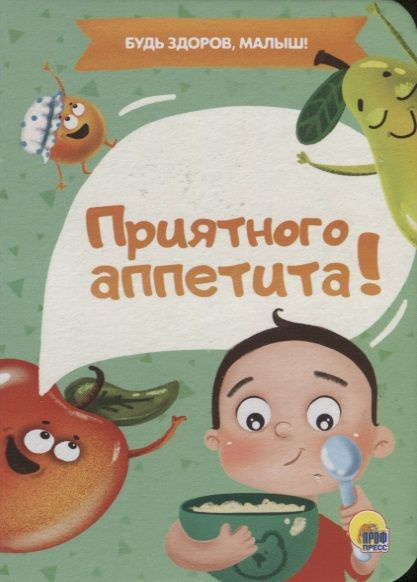